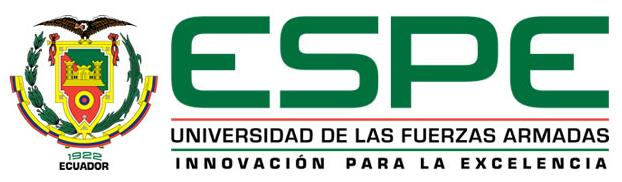 DEPARTAMENTO DE CIENCIAS DE LA VIDA Y LA AGRICULTURACARRERA DE INGENIERÍA AGROPECUARIA

“EFECTO DEL SILICIO EN EL MANEJO FITOSANITARIO DEL CULTIVO DE CACAO (Theobroma cacao L. Cv. CCN-51) EN ÉPOCA LLUVIOSA”


                         Autor: César Paúl Castillo Morejón

Santo Domingo
2018
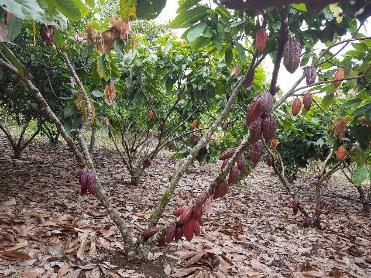 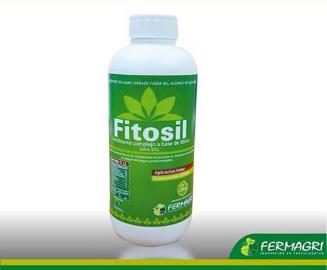 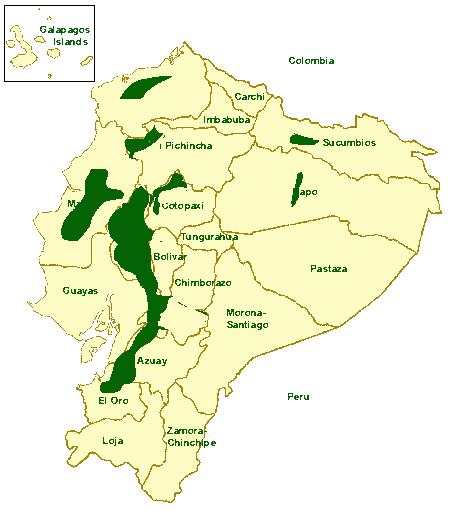 INTRODUCCIÓN
La región Costa concentra la mayor superficie cosechada de cacao, ocupa el 80% de la superficie total a nivel nacional. 

Las provincias que cuentan con una mayor superficie cosechada de cacao son Manabí, Los Ríos, Guayas y Santo Domingo de los Tsáchilas,  Esmeraldas, el Nororiente y El Oro.
Enfermedades representativas del cultivo de cacao.
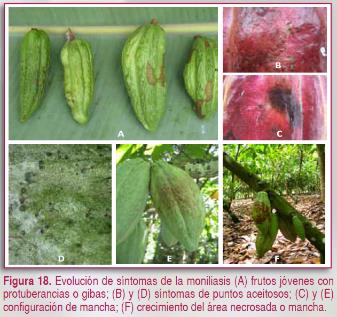 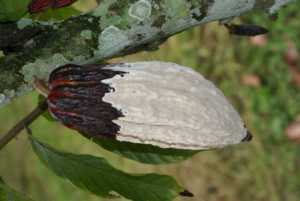 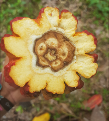 Moniliasis (Moniliophthora roreri Cif & Par)

Favorecida por una humedad relativa mayor al 90%
Altas precipitaciones y a temperaturas de 22 a 30 °C.
Disminuye hasta un 40% en el rendimiento productivo.
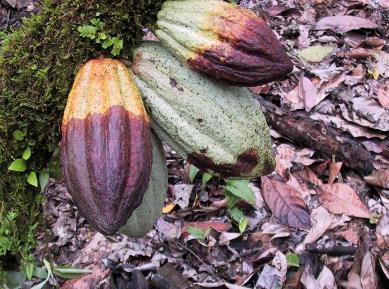 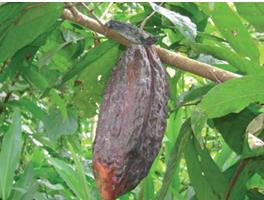 Mazorca negra (Phytophthora sp.)

Perdidas de hasta un 30%.
Humedad relativa alta y variaciones bruscas de temperatura.
Mayor diseminación en la época lluviosa.
Enfermedades representativas del cultivo de cacao.
Cherelle wilt.
Desequilibrio fisiológico.
Pérdidas de un 70% en plantaciones deficiente manejo.
Estrés hídrico y deficiencia nutricional.
Variaciones bruscas de temperaturas (9°C).
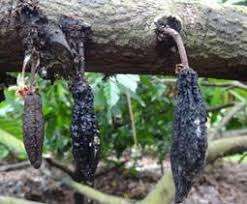 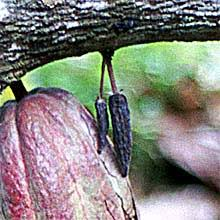 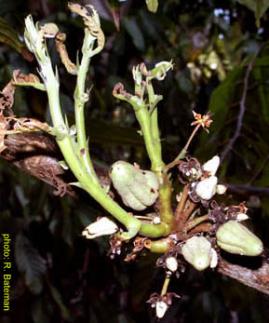 Escoba de bruja (Crinipellis perniciosa)
Reducir la producción hasta un 70%.
Humedad relativa alta cte. (8 a 16 horas)
La incidencia aumenta con el incremento de la actividad meristemática.
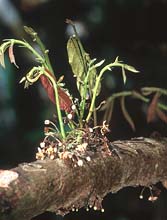 El silicio en la Agricultura
Mejora la tolerancia a sequias y retrasa la defoliación prematura de cultivos que no se riegan, ayuda en la resistencia a toxicidad por micronutrientes y otros metales (Al, Cu, Zn, Fe, Mn).
El silicio soluble (silicato de potasio) aplicado al suelo, consiguió un efecto inhibitorio del 100% sobre el crecimiento micelial, en el manejo de Phytoptora cinnamomi.
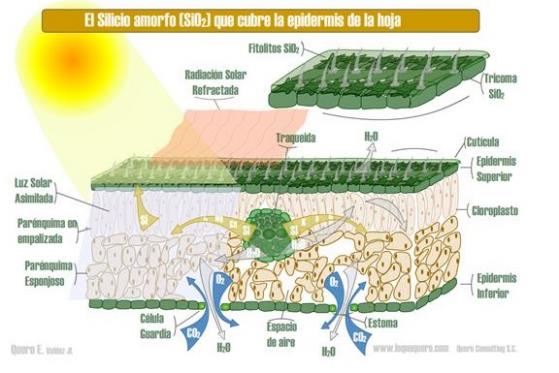 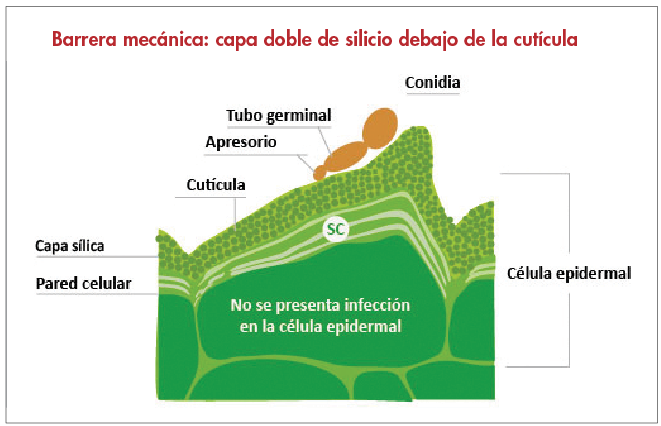 METODOLOGÍA
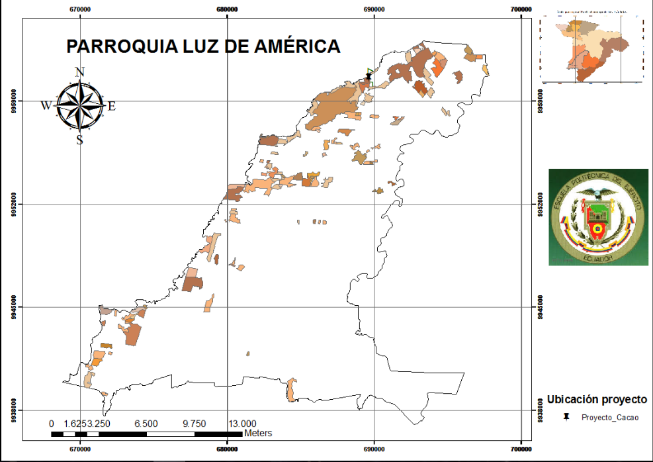 Ubicación política:
Provincia: Santo Domingo de los Tsáchilas 
Cantón: Santo Domingo 
Parroquia: Luz de América
Sector: San Andrés 2

Ubicación geográfica:
Coordenadas: UTM de la parcela 
Norte: 9959169
Este: 692480
Elevación: 344 m.s.n.m
Ubicación ecológica:
Zona de vida: dhT Bosque Húmedo Tropical 
Altitud: 344 m
Temperatura: 24,1 ºC.
Precipitación: 3 213 mm
Métodos
Análisis funcional: Duncan a 0,05% de nivel de significancia.
Factor de estudio: el fertilizante foliar Fitosil, aplicado en 4 niveles cuantitativos sobre una plantación de cacao ramilla CCN-51 de 5 años de edad.
Croquis del ensayo
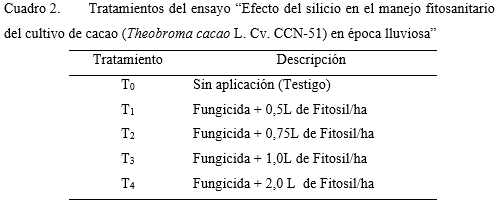 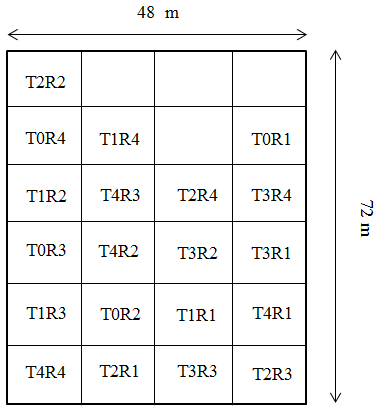 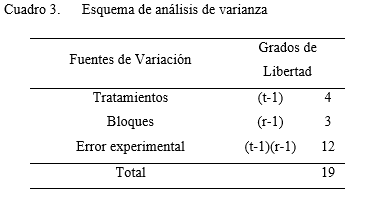 Variables a medir
Mazorcas sanas
Incidencia de moniliasis (%)









Incidencia de mazorca negra (%)
Incidencia de cherelle wilt (%)









Incidencia de escoba de bruja
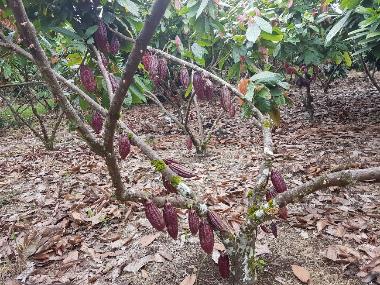 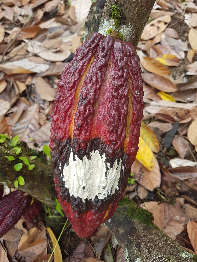 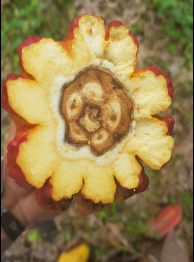 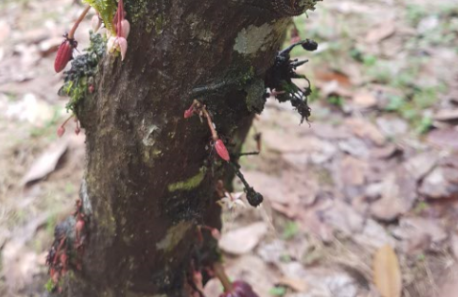 Incidencia de moniliasis (%)
Incidencia de mazorca negra (%)
Incidencia de cherelle wilt (%)
_/_/_
T4R1
0000
34
12
5
7
Chereles sanos
2
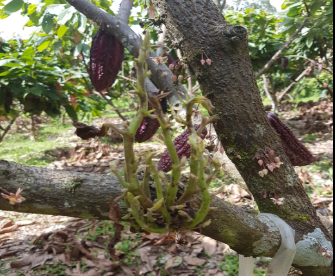 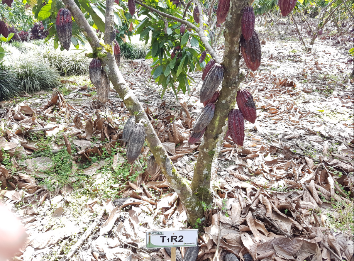 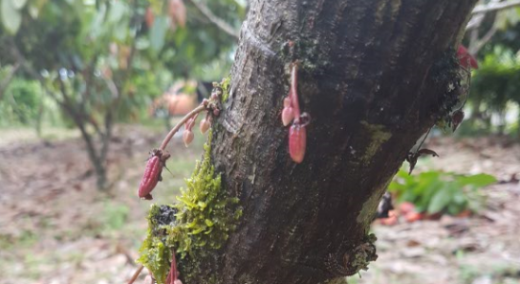 Variables a medir
Producción de Almendras
Índice de semilla
Índice de mazorca
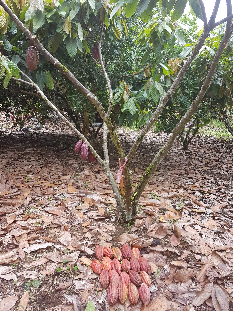 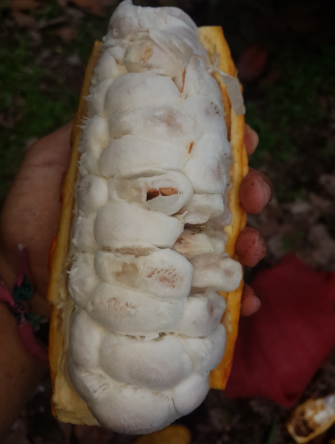 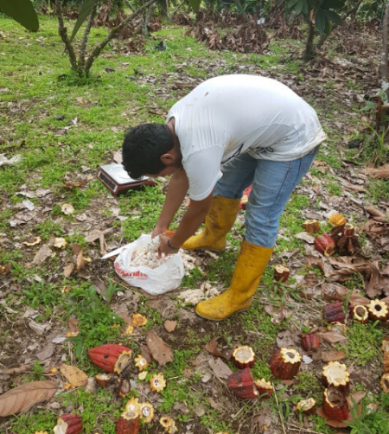 Incidencia de moniliasis (%)
Incidencia de mazorca negra (%)
Incidencia de cherelle wilt (%)
_/_/_
T4R1
0000
34
12
5
7
2
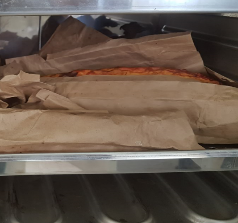 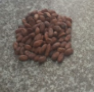 Métodos específicos de manejo del experimento
RESULTADOS
Cuadro 5. Análisis foliar inicial vs mejores tratamientos.
Cuadro 6. Resumen del ADEVA sobre el mazorcas sanas.
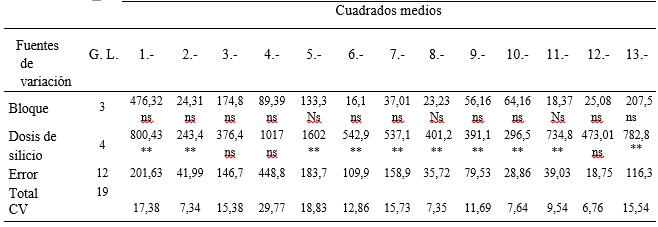 Porcentaje de Mazorcas Sanas
Figura 11. Prueba de Duncan para la variable porcentaje de mazorcas sanas correspondiente a la séptima fecha de muestreo
Cuadro 11. Análisis de varianza del porcentaje de mazorcas sanas correspondiente a la séptima fecha de muestreo.
Porcentaje de Mazorcas Sanas
Cuadro 18. Resumen del ADEVA del porcentaje de chereles sanos.
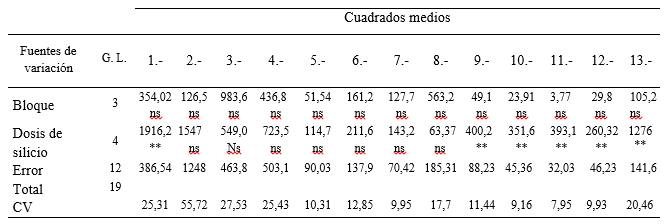 Porcentaje de Chereles sanos
Figura 18. Prueba de Duncan para la variable porcentaje de chereles sanos correspondiente a la primera fecha de muestreo.
Cuadro 19. Análisis de varianza del porcentaje de chereles sanos correspondiente a la primera fecha de muestreo.
Porcentaje de Chereles sanos
Cuadro 25. Resumen del ADEVA para la variable incidencia de mazorcas con moniliasis
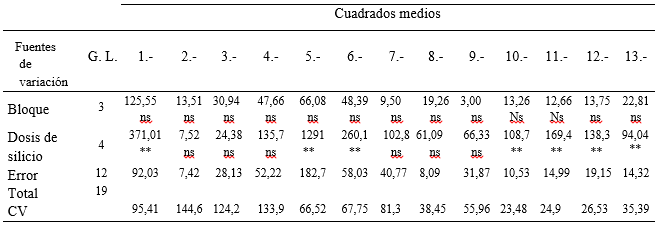 Incidencia de mazorcas con moniliasis
Figura 26. Prueba de Duncan para la variable incidencia de moniliasis correspondiente a la sexta fecha de muestreo.
Cuadro 28. Análisis de varianza de incidencia de moniliasis correspondiente a la sexta fecha de muestreo.
Incidencia de Moniliasis
Cuadro 33. Tabla resumen del ADEVA correspondiente a la variable incidencia de mazorca negra.
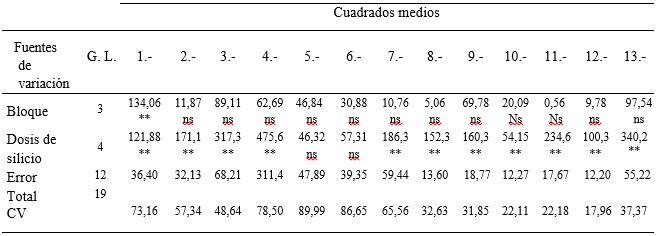 Incidencia de mazorca negra.
Figura 32. Prueba de Duncan para la variable incidencia de mazorca negra correspondiente a la segunda fecha de muestreo.
Cuadro 35. Análisis de varianza de incidencia de mazorca negra correspondiente a la segunda fecha de muestreo.
Incidencia de Mazorca negra
Cuadro 44. Resumen del ADEVA correspondientes a la variable incidencia de cherelle wilt.
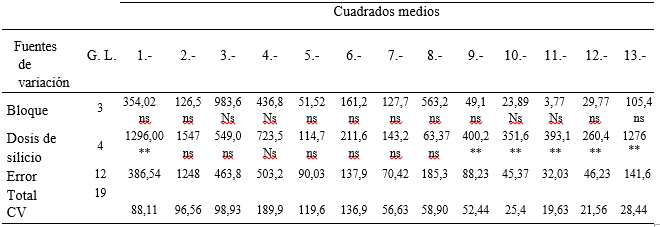 Incidencia de cherelle wilt
Figura 43. Prueba de Duncan para la variable incidencia de cherelle wilt correspondiente a la décima fecha de muestreo.
Cuadro 47. Análisis de varianza de incidencia de cherelle wilt correspondiente a la décima fecha de muestreo.
Incidencia de Cherelle wilt.
Cuadro 51. Resumen del ADEVA de incidencia de escoba de bruja.
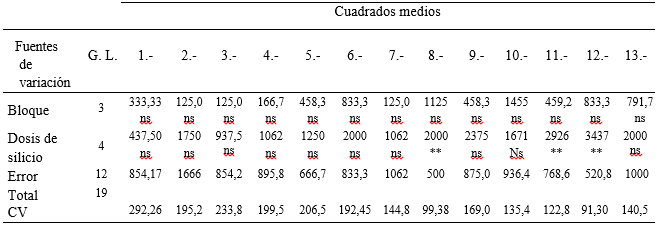 Incidencia de escoba de bruja
Figura 47. Prueba de Duncan para la variable incidencia de escoba de bruja correspondiente a la octava fecha de muestreo.
Cuadro 52. Análisis de varianza de incidencia de escoba de bruja correspondiente a la octava fecha de muestreo.
Incidencia de Escoba de bruja
Mazorcas afectadas por enfermedades vasculares vs precipitación.
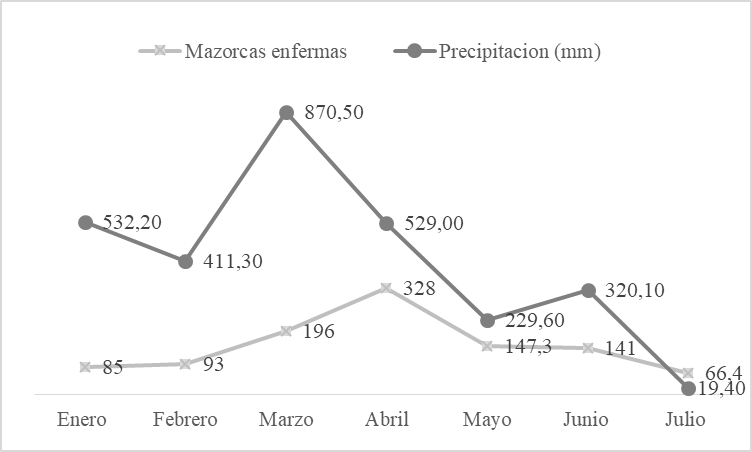 Cuadro 55. Resumen del ADEVA para la variable producción.
Producción de Almendras de cacao
Figura 50. Prueba de Duncan para la variable producción de cacao correspondiente a la primera fecha de muestreo.
Cuadro 56. Análisis de varianza de producción de cacao correspondiente a la primera fecha de muestreo.
Figura 52. Prueba de Duncan para la variable producción de cacao correspondiente a la tercera fecha de muestreo.
Cuadro 58. Análisis de varianza de producción de almendras de cacao correspondiente a la tercera fecha de muestreo.
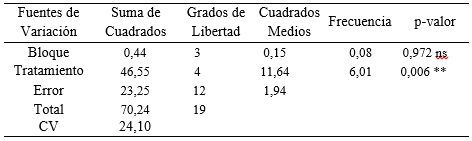 Cuadro 59. Análisis de varianza de producción de almendras de cacao correspondiente a la cuarta fecha de muestreo
Figura 53. Prueba de Duncan para la variable producción de almendras de cacao correspondiente a la cuarta fecha de muestreo.
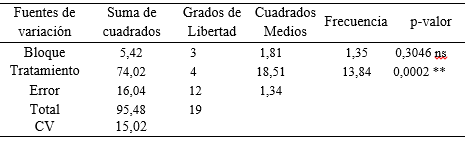 Figura 55. Producción de almendras vs precipitación durante los meses de febrero hasta julio del 2017.
Figura 54. Datos de la precipitación desde enero hasta julio del 2017 en Santo Domingo.
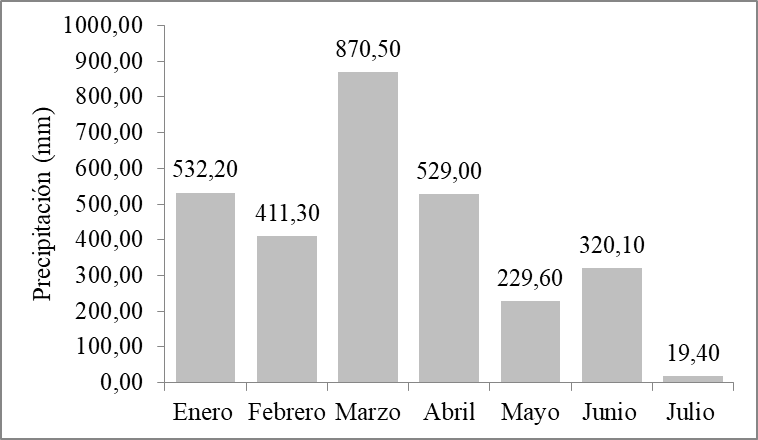 Índice de mazorca
Índice de semilla
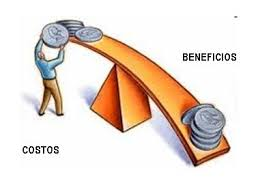 RELACIÓN COSTO-BENEFICIO.
CONCLUSIONES
El silicio es eficiente contra Oomycetos, entre ellos Phytohpthora y tiene un efecto importante como inductor de resistencia en las plantas, creando barreras mecánicas (fitolitos), disminuyendo las enfermedades en la planta, se cumplió la hipótesis alternativa, el silicio si ejerce un efecto sobre el manejo fitosanitario del cultivo.

El T3 (1,5 L/ha de Fitosil) fue la dosis de mejores resultados en cuanto a sanidad y producción  en comparación al resto de tratamientos evaluados.
 
La incidencia de cherelle wilt fue mucho menor en T3 (1,5 L/ha de Fitosil) al tener bajas tasas de afección, es mayor la cantidad de chereles que se convertirán en mazorcas durante el ciclo productivo.
   
Dosis superiores a 1,5 litros por hectárea de fitosil reducen específicamente la incidencia de escoba de bruja en la planta.
CONCLUSIONES
El uso de silicio incrementó la tasa de floración del cultivo a pesar de no ser una planta acumuladora de silicio, produciéndose un mayor número de mazorcas por planta.

A mayor dosis de silicio, el índice de mazorca (IM) es menor y el índice de semilla (IS) es mayor en comparación al resto de tratamientos, T4 (2,0 L/ha de silicio) obtuvo los mejores resultados en estas variables, el silicio influye en el peso del grano, obteniéndose un valor de 2,03 en la variable (IS) y 9,96 en (IM).

El tratamiento con 1,5 L/ha de Fitosil tuvo la mayor producción de almendras por hectárea, con un valor de 29,83 qq/ha, muy superior al testigo (13,78 qq/ha).

En cuanto a la relación costo-beneficio, T3 tuvo el mejor resultado, obteniendo una rentabilidad de $202,66, contrario de  T0 (0,0 L/ha de Fitosil) que fue de $33,46.  Dichos resultados corresponden a los recursos monetarios empleados en 180 plantas.
RECOMENDACIONES
Para incrementar el número de chereles se recomienda realizar una aplicación de 1,5 L/ha de Fitosil al inicio de la floración cada 30 días desde la formación de los primeros chereles.

Para incrementar la producción de almendras por hectárea es recomendable realizar tres aplicaciones de Fitosil, complementando con labores culturales oportunas y un buen programa de fertilización en el cultivo.

Se obtiene mayor eficiencia al asociar Fitosil con un fungicida sistémico (Triazol) para disminuir la incidencia de enfermedades en el cultivo de cacao.

Es recomendable retirar las mazorcas enfermas de la plantación antes de la esporulación, colocándolas en fundas plásticas para evitar la propagación en el cultivo.
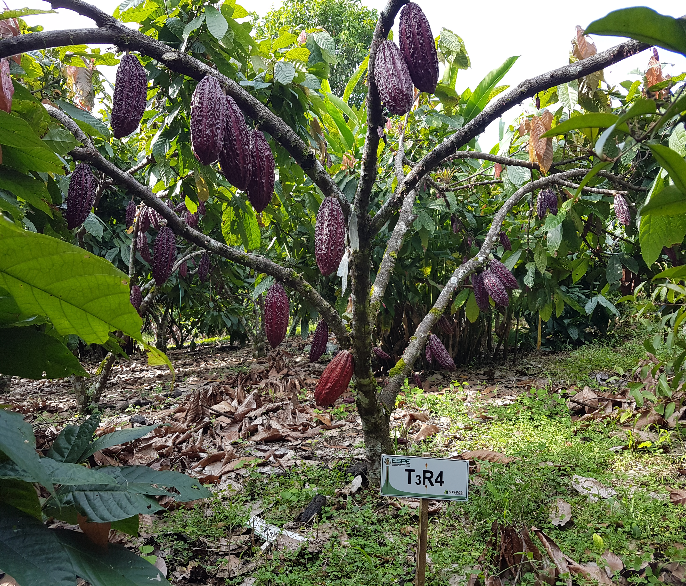 GRACIAS POR SU ATENCIÓN